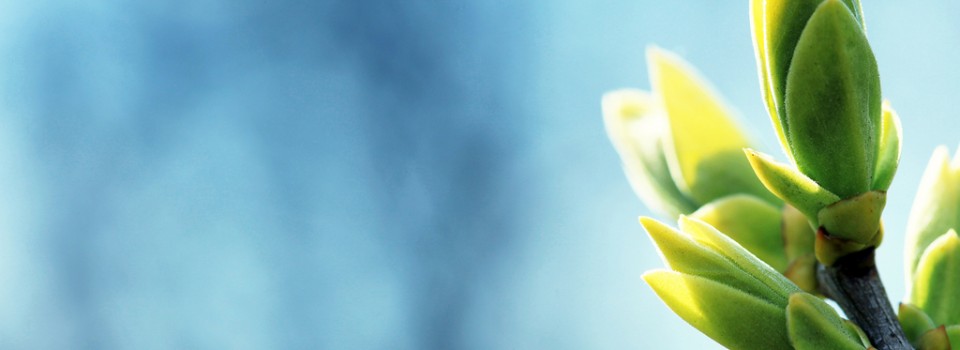 OMICS Group
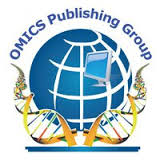 OMICS Group International through its Open Access Initiative is committed to make genuine and reliable contributions to the scientific community. OMICS Group hosts over 400 leading-edge peer reviewed Open Access Journals and organizes over 300 International Conferences annually all over the world. OMICS Publishing Group journals have over 3 million readers and the fame and success of the same can be attributed to the strong editorial board which contains over 30000 eminent personalities that ensure a rapid, quality and quick review process. OMICS Group signed an agreement with more than 1000 International Societies to make healthcare information Open Access.
Contact us at: contact.omics@omicsonline.org
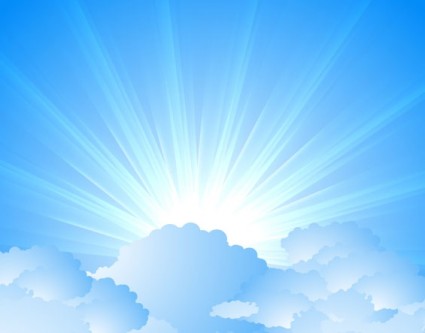 OMICS Journals are welcoming Submissions
OMICS Group welcomes submissions that are original and technically so as to serve both the developing world and developed countries in the best possible way.
OMICS Journals  are poised in excellence by publishing high quality research. OMICS Group follows an Editorial Manager® System peer review process and boasts of a strong and active editorial board.
Editors and reviewers are experts in their field and provide anonymous, unbiased and detailed reviews of all submissions.
The journal gives the options of multiple language translations for all the articles and all archived articles are available in HTML, XML, PDF and audio formats. Also, all the published articles are archived in repositories and indexing services like DOAJ, CAS, Google Scholar, Scientific Commons, Index Copernicus, EBSCO, HINARI and GALE.
For more details please visit our website: http://omicsonline.org/Submitmanuscript.php
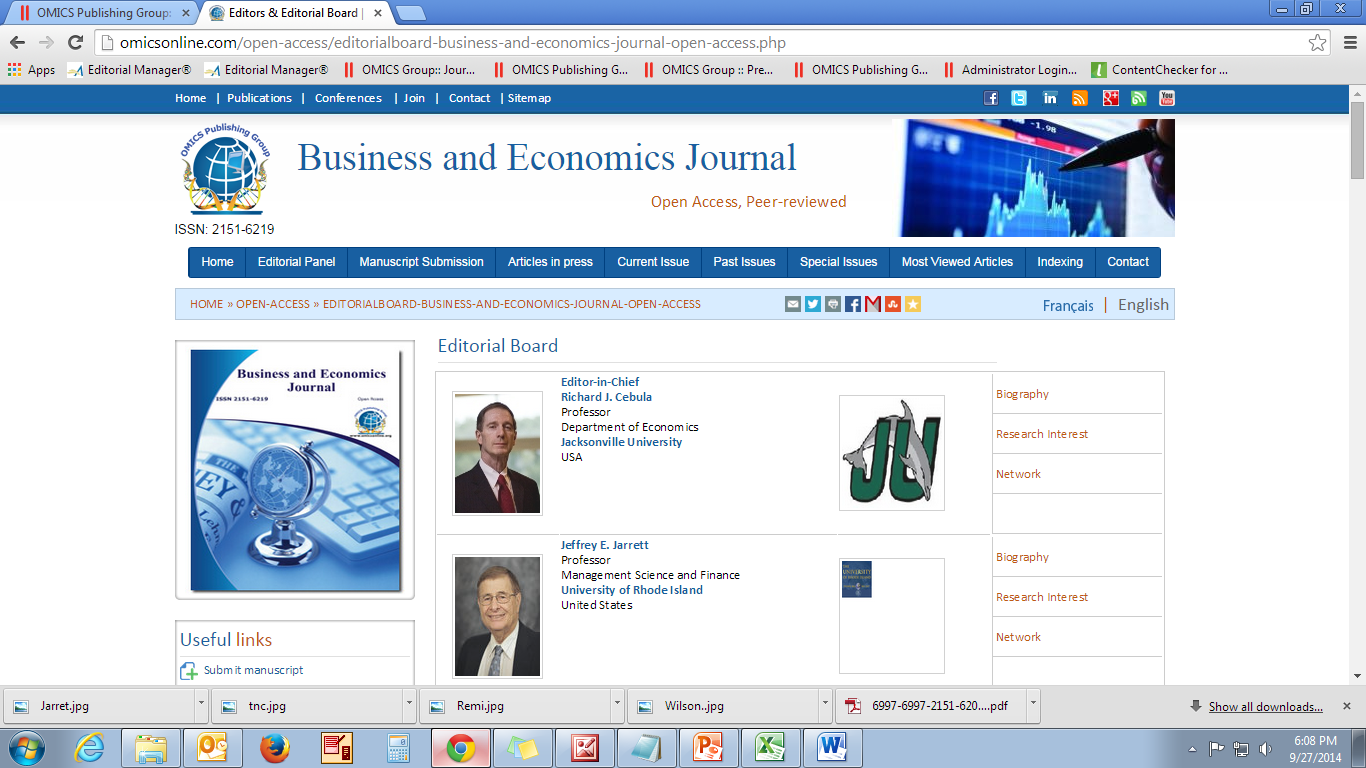 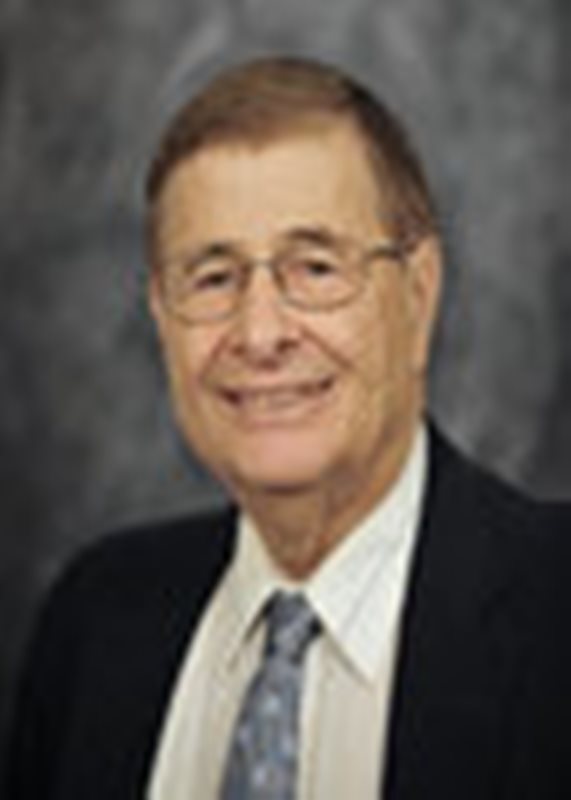 Jeffrey E. Jarrett
Professor of Management SciencesUSA
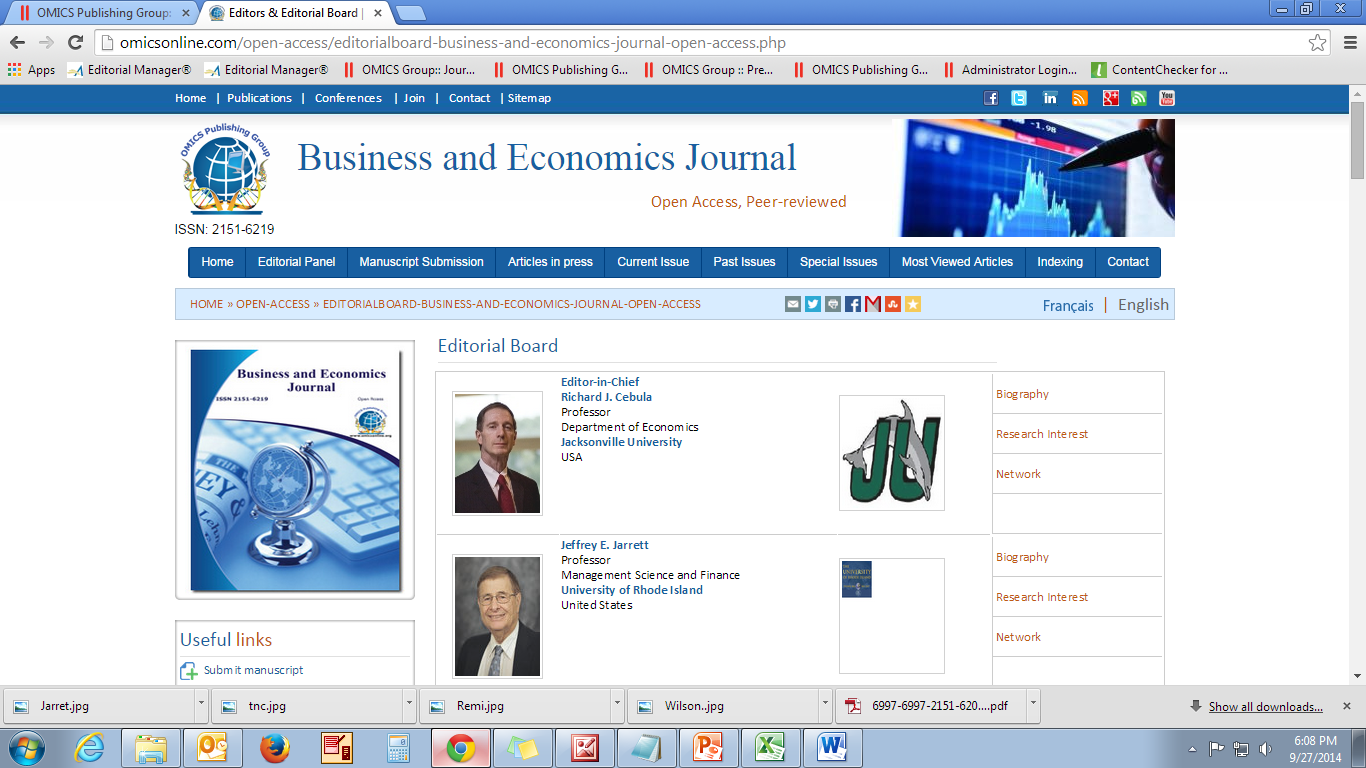 BRIEF BIOGRAPHY  :
Jeffrey E. Jarrett is former Chairperson of the Department of Management Science and Professor of Management Science and Finance at the University of Rhode Island.  

He has published extensively in The Accounting Review, Decision Sciences, Journal of Business Finance and Accounting, Journal of Accounting Research,  Journal of Finance, Management Science, OMEGA:The International Journal of  Management  Science, Journal of Business Forecasting, Statistical Software Newsletter, Journal of Business and Economic Statistics, Journal of the American Statistical Association, Atlantic Economic Journal, Review of Business and Economic Research , Statistics and  Computing.
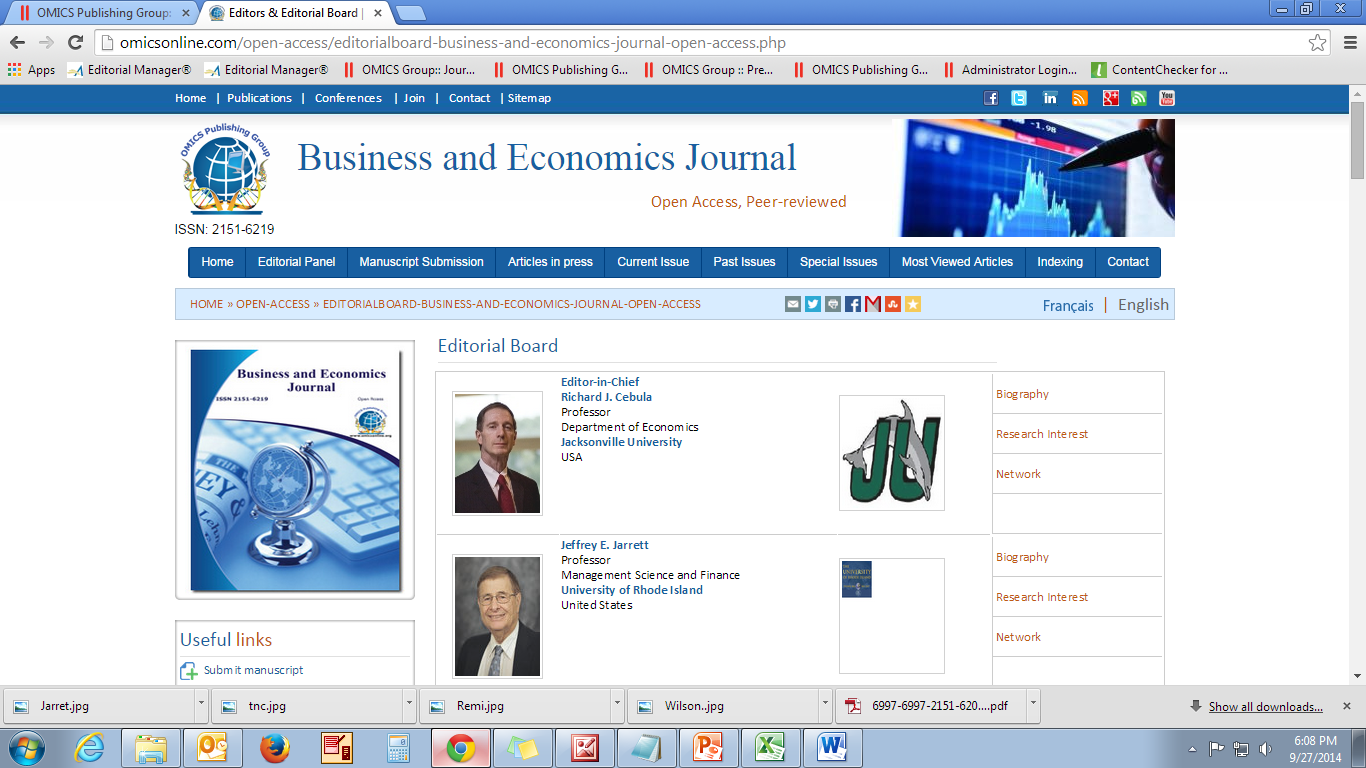 EDUCATION:
He holds degrees from the University of Michigan and New York University where he studied with W. Edwards Deming, among others.
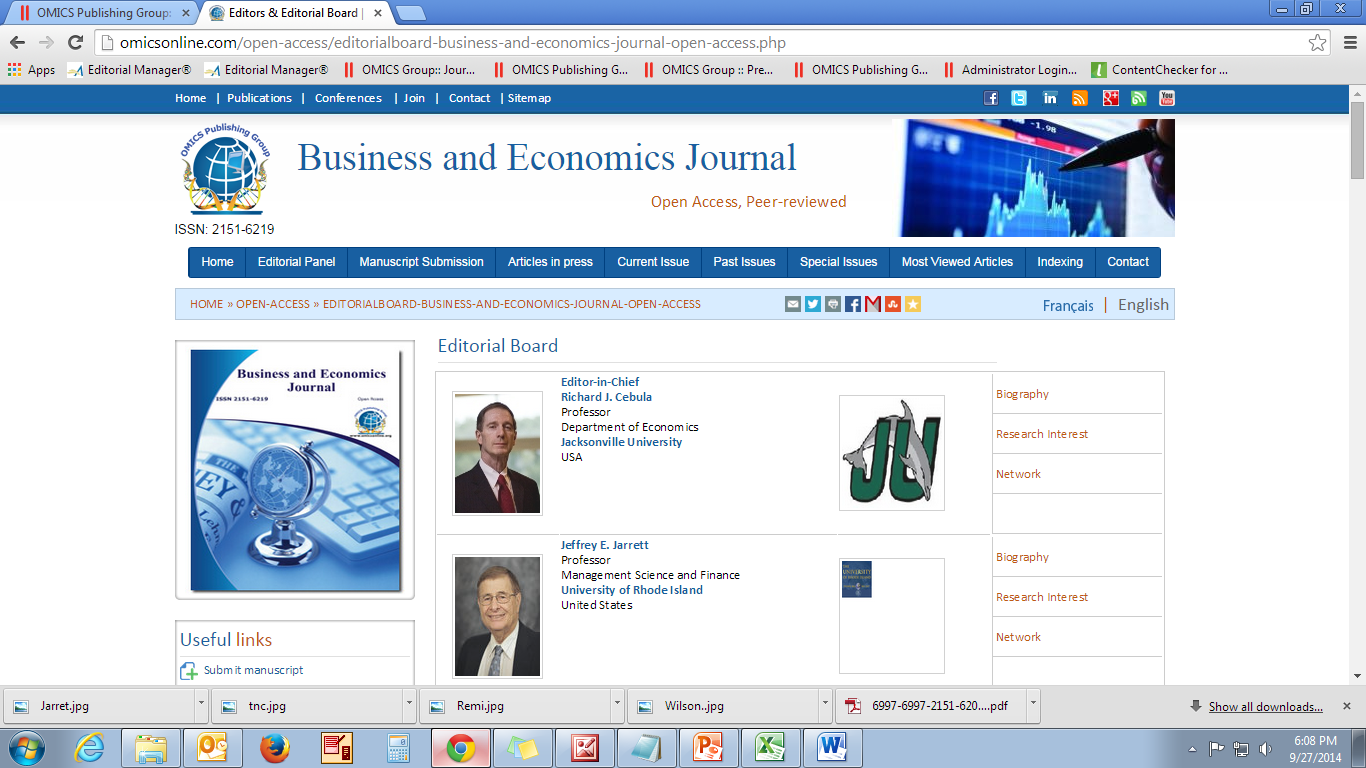 RESEARCH INTERESTS :
Business Administration and Financial Economics
Finance Risk Management and Quality Management
Behavioural Economics
Financial Economics
Philosophy
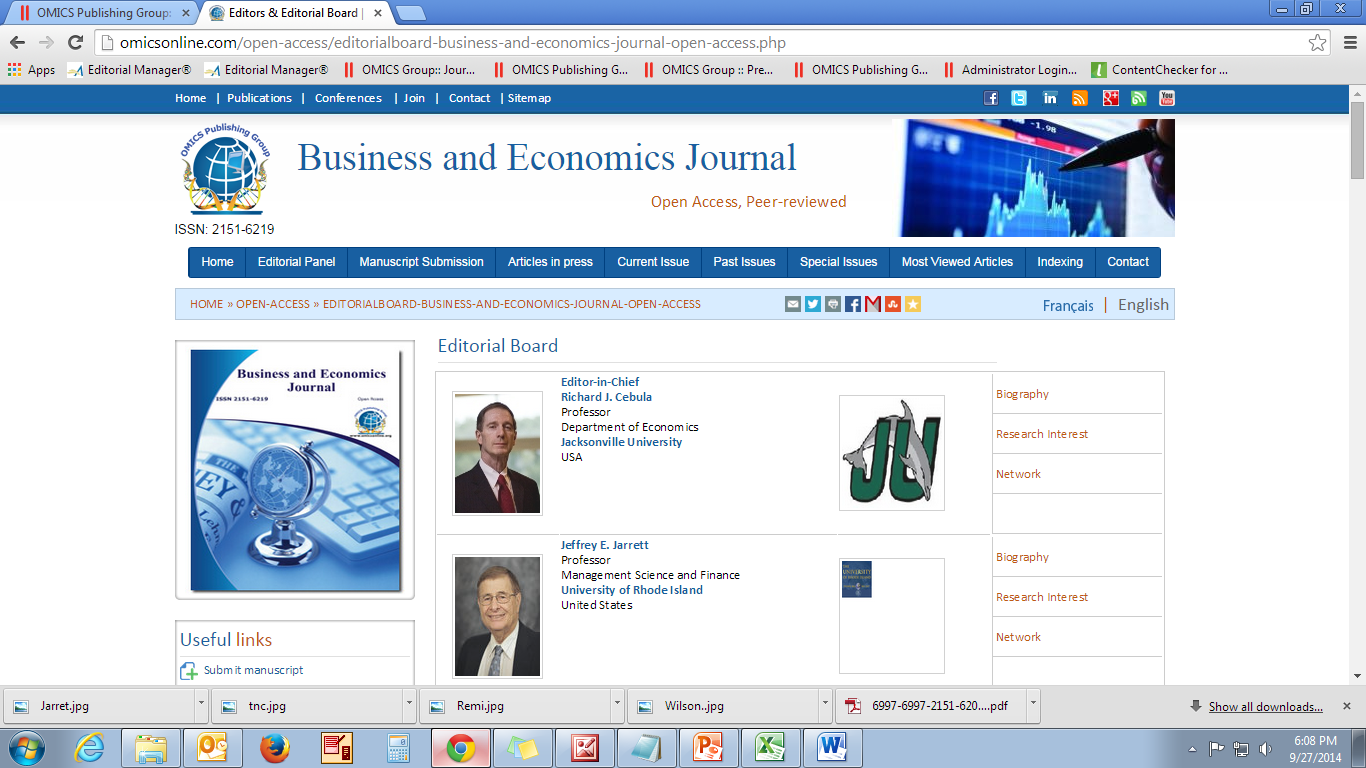 ACHIEVEMENTS:
He has published extensively in Journal of Research  in Economics and International Finance,  Financial Engineering and  Japanese Markets, Economic and Financial Modelling, International Journal of Business and Economics, and the International Journal of Forecasting Journal of Applied Statistics, International Journal of Empirical Research, International Journal of Business and Economics, Computational Statistics and Data Analysis, Communications in Statistics, International Journal of Economics and Management Engineering and Applied Economics among others. 

Further, he presented many research and summary papers at international and national conferences
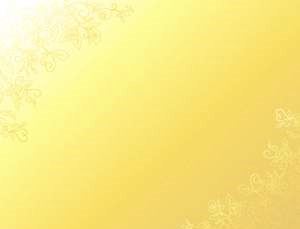 Business and EconomicsRelated Journals
Arabian Journal of Business and Management Review 
Business and Economics Journal 
International Journal of Economics and Management Sciences
Journal of Public Affairs
Business and EconomicsRelated Conferences
International conference on Business, Economics and Management
International Conference on Advertising and Marketing Expo
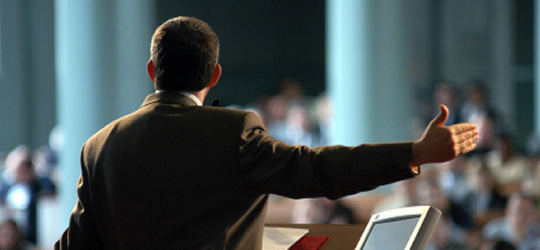 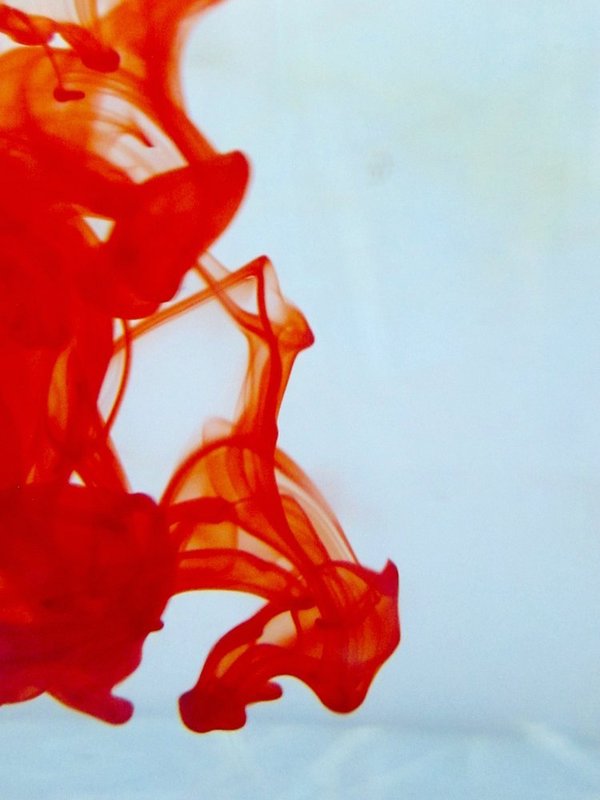 OMICS Group Open Access Membership
OMICS publishing Group Open Access Membership enables academic and research institutions, funders and corporations to actively encourage open access in scholarly communication and the dissemination of research published by their authors.
For more details and benefits, click on the link below:
http://omicsonline.org/membership.php
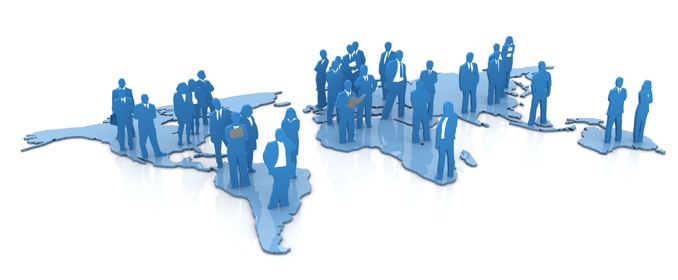